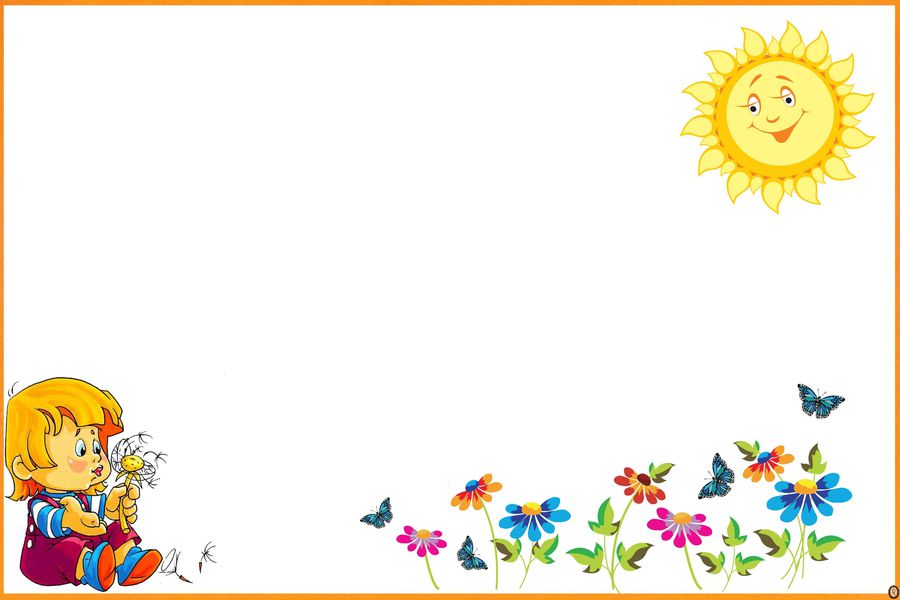 РАЗВИТИЕ 
РЕЧЕВОГО ДЫХАНИЯ 
У ДОШКОЛЬНИКОВ 
С ОВЗ
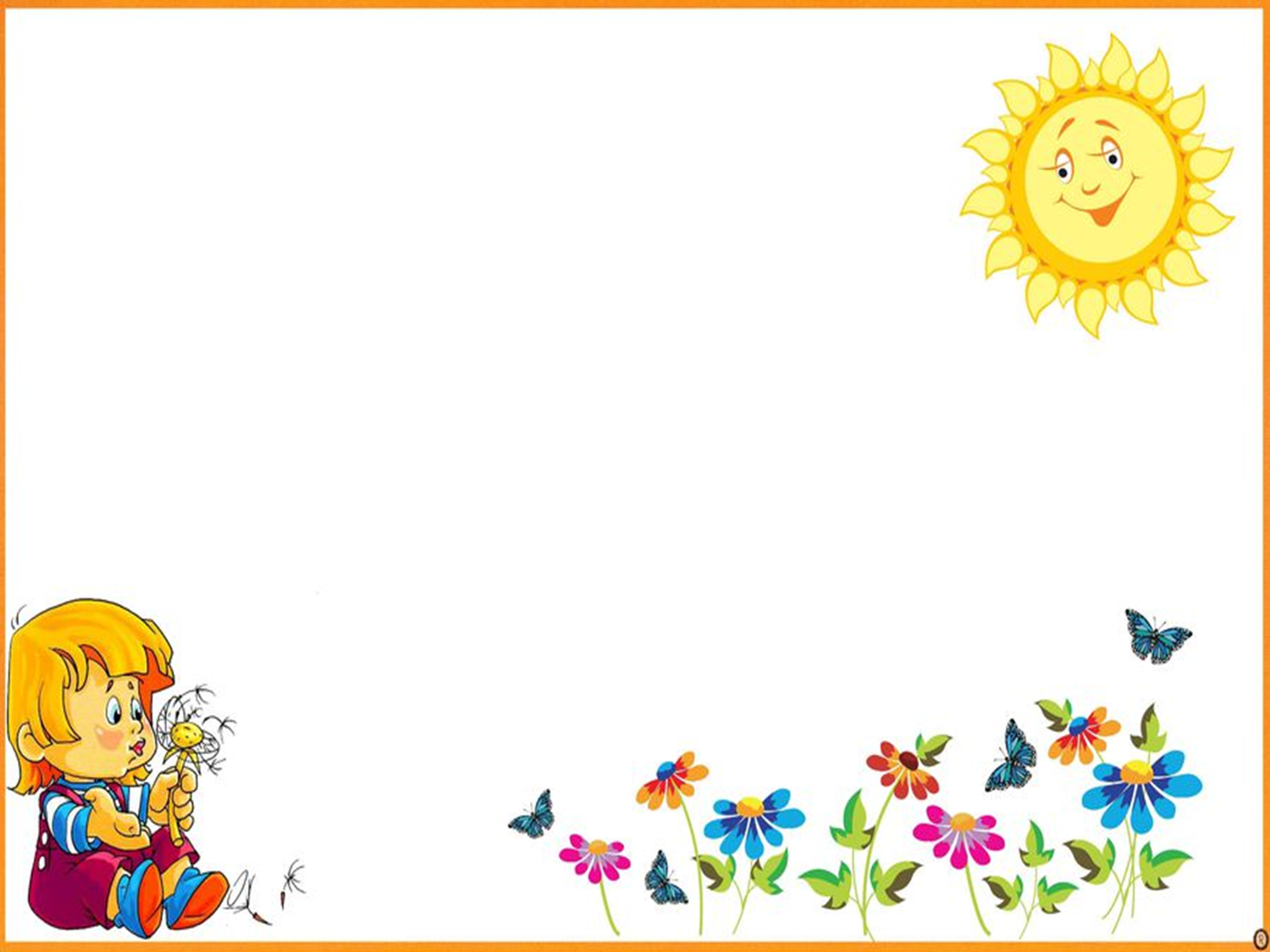 Дыхание — основа жизни и здоровья человека. 
У детей в норме, 
с физиологическим дыханием, формируется речевое дыхание.
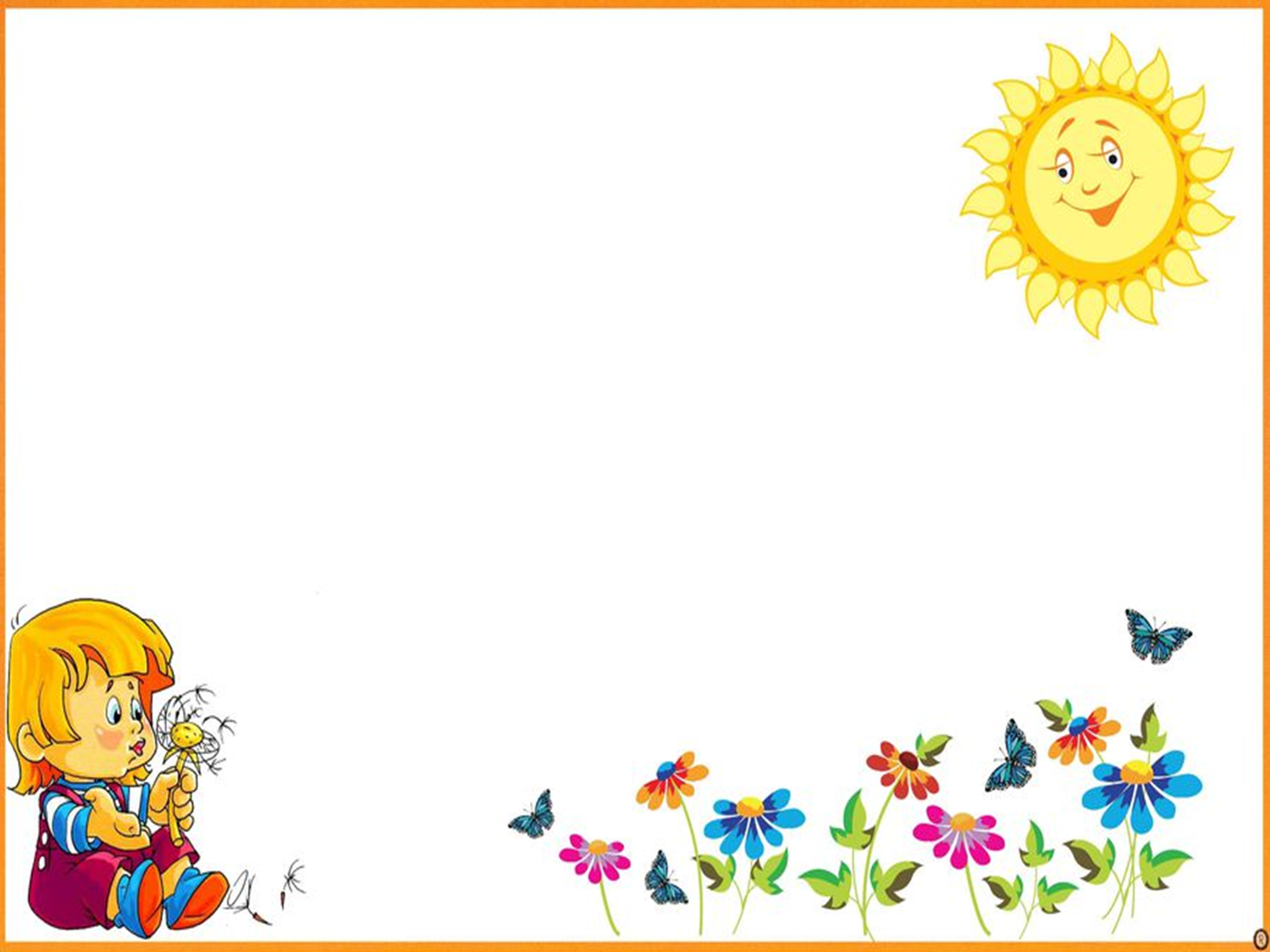 Практика показывает, что у детей дошкольного возраста с ограниченными возможностями здоровья речевое дыхание несовершенно. 
Детям сложно использовать рационально вдох и выдох, что отрицательно влияет на развитие  
           речи детей.
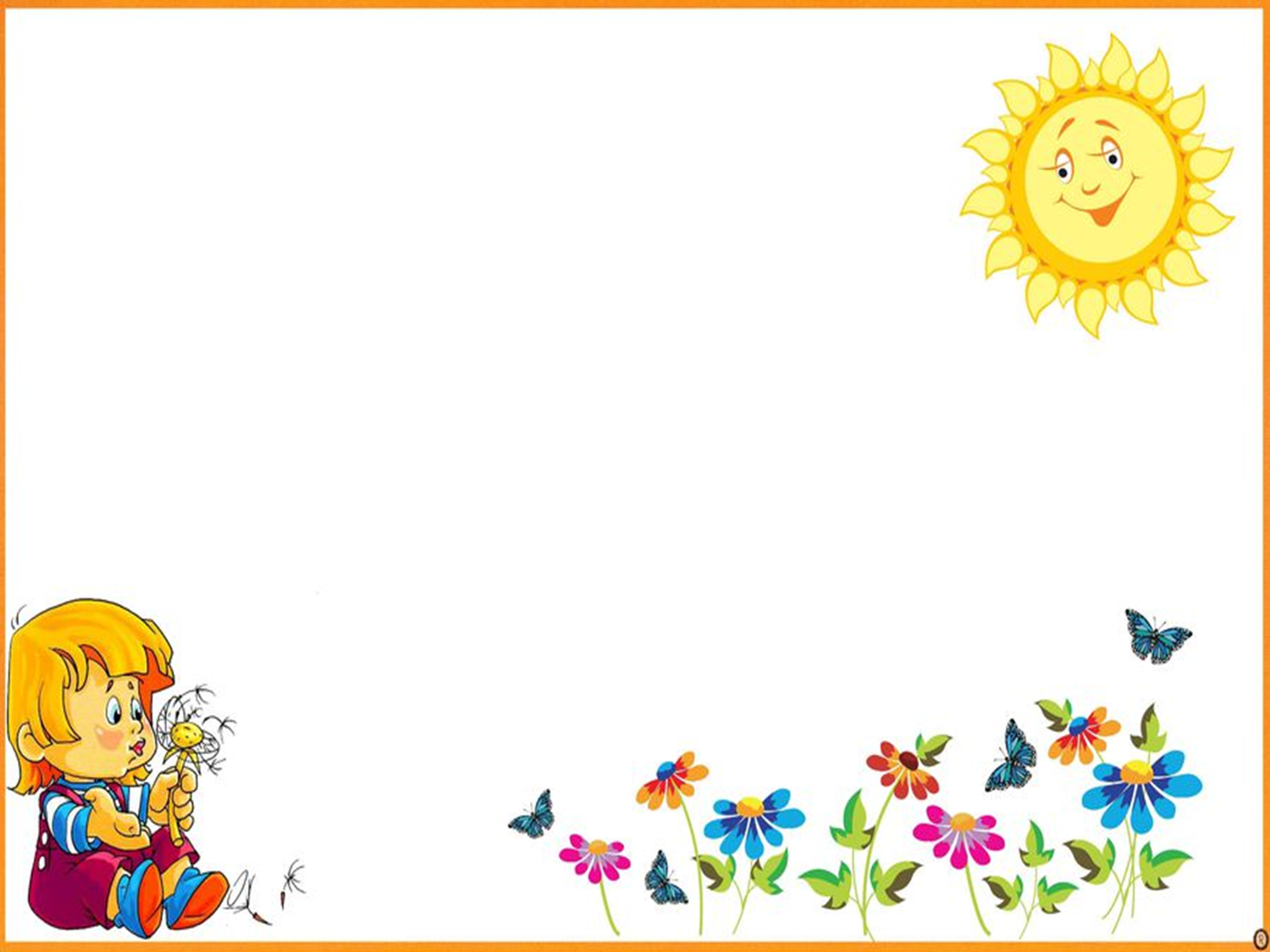 Дети, имеющие ослабленный вдох и выдох, как правило, говорят тихо, затрудняются в произношении слов со сложной слоговой структурой, словосочетаний и длинных фраз.
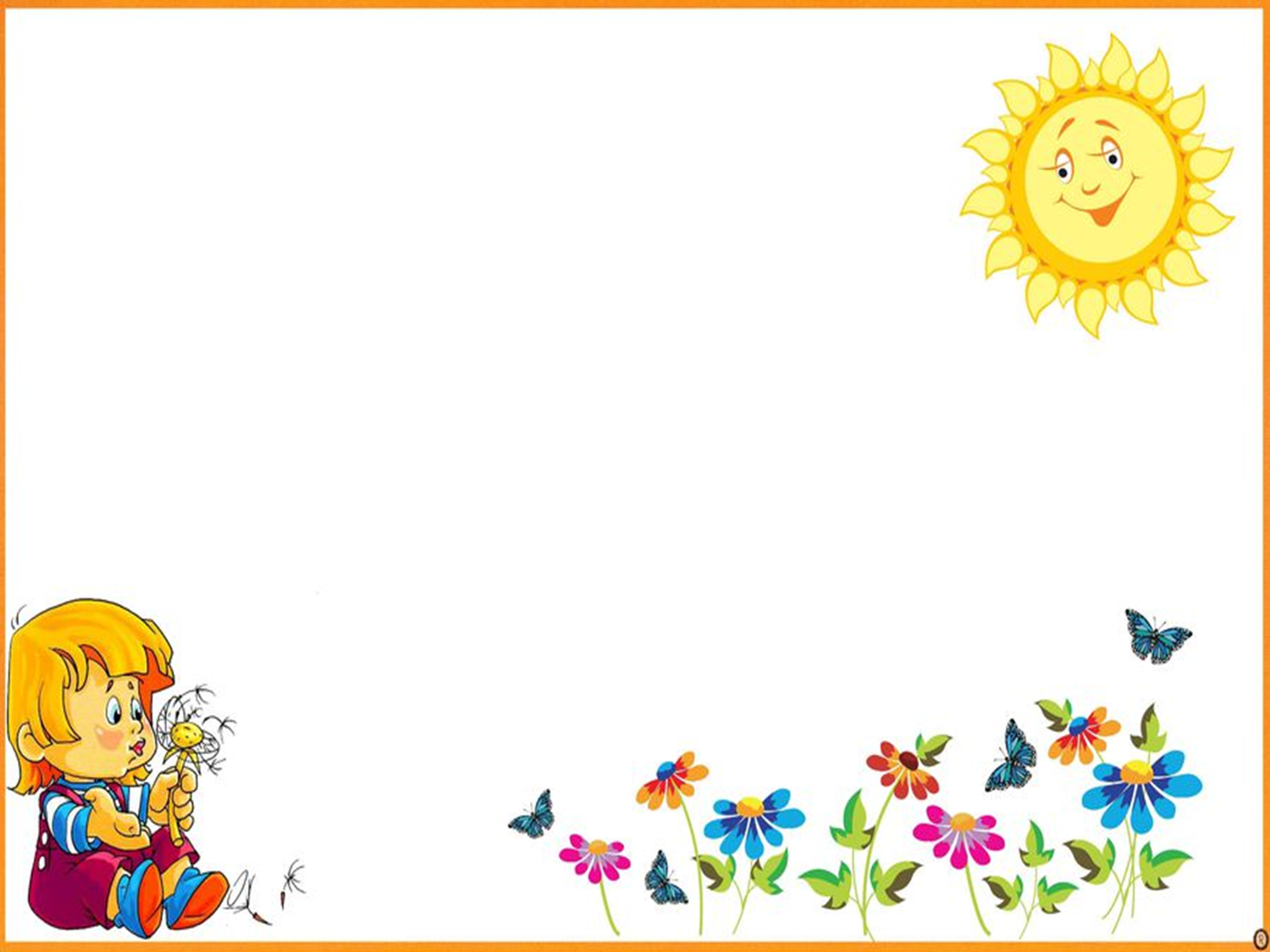 Физиологическое дыхание происходит автоматически, где вдох равен выдоху, а речевое дыхание произвольное (человек сам управляет им), при котором происходит вдох—пауза—выдох с речью.
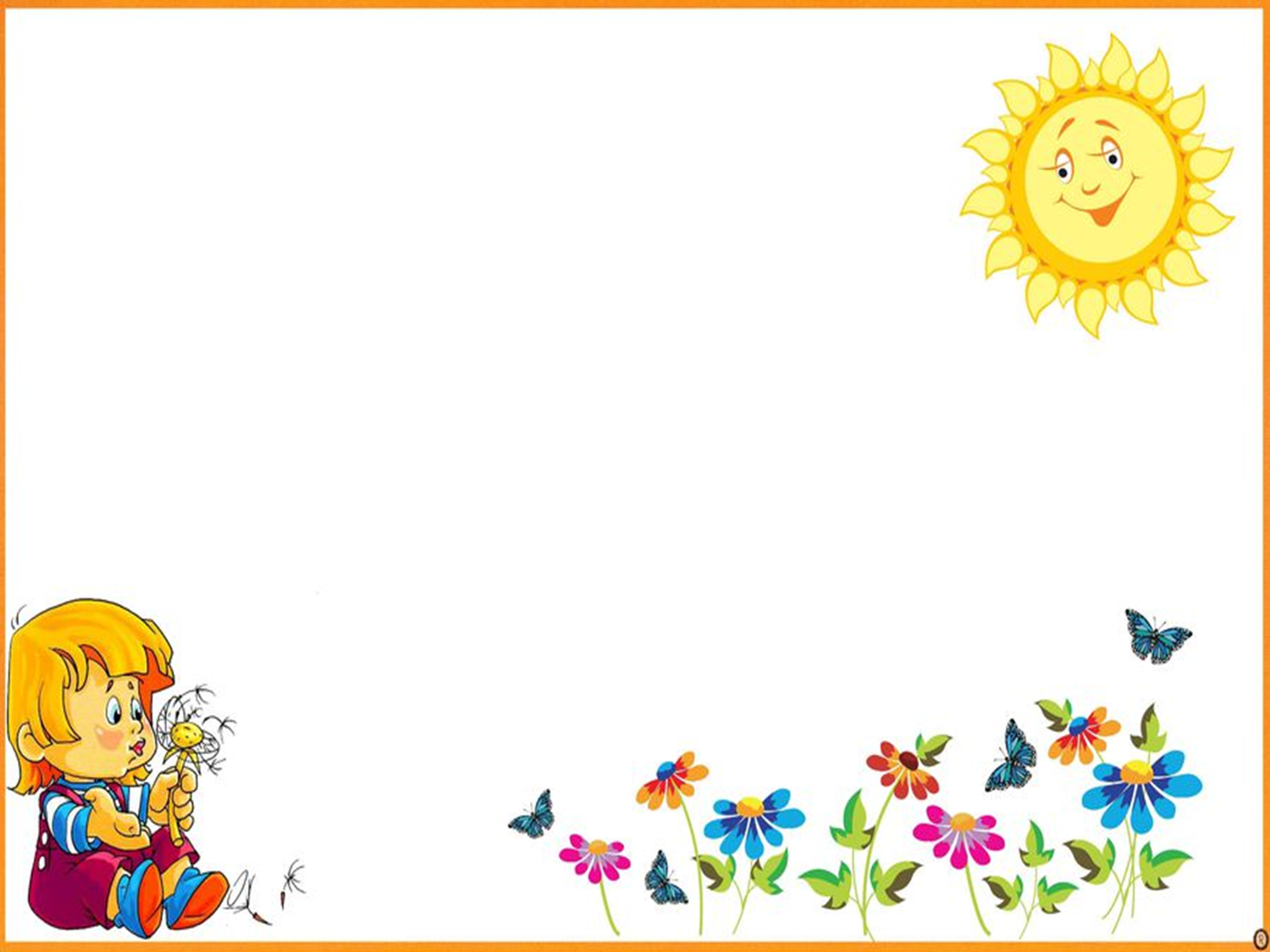 Важным моментом в коррекционно-развивающей работе с детьми с ограниченными возможностями здоровья является использование дыхательных упражнений.
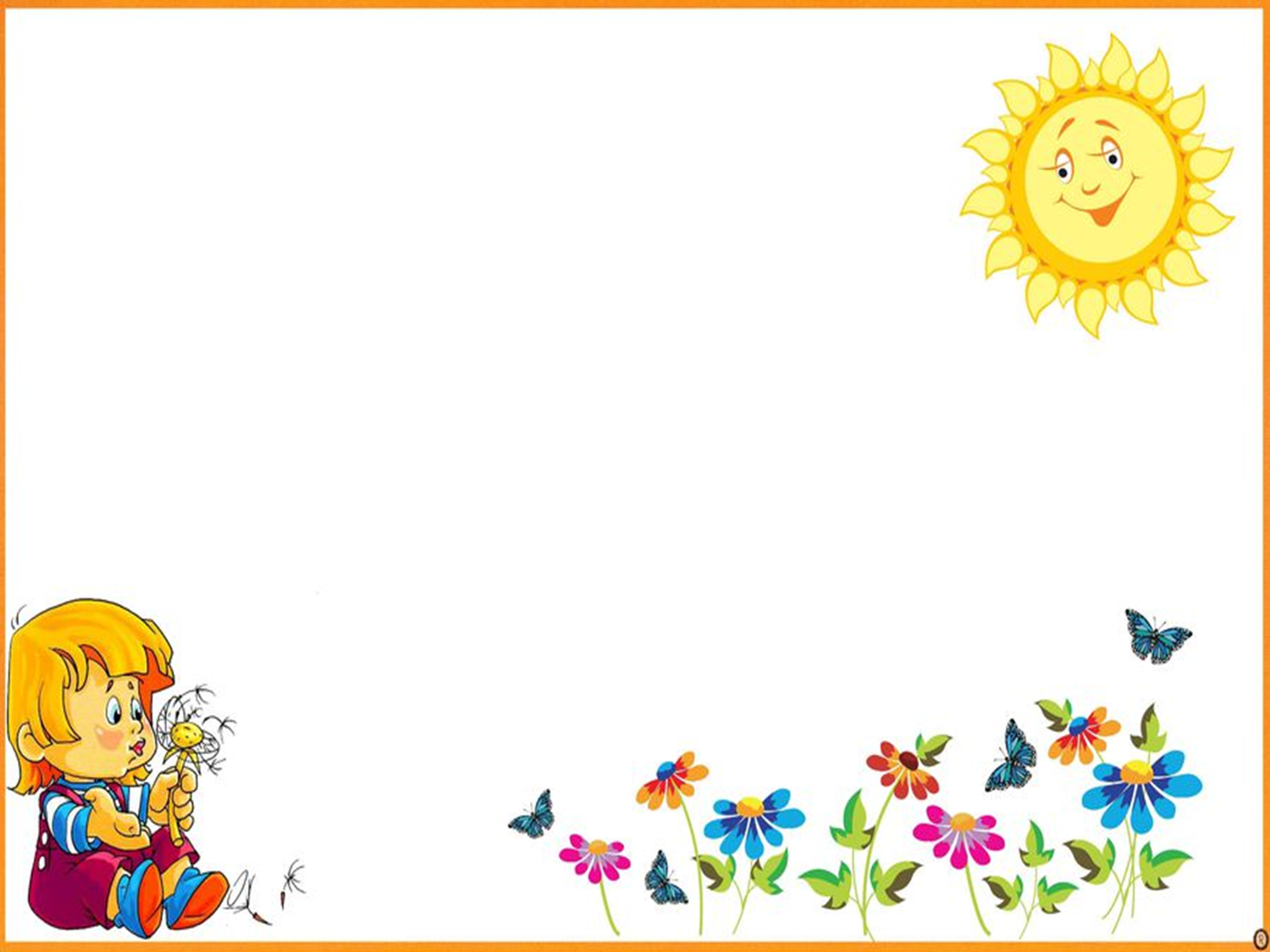 Цель этих упражнений – это формирование у детей умения и навыка правильного физиологического и речевого дыхания.
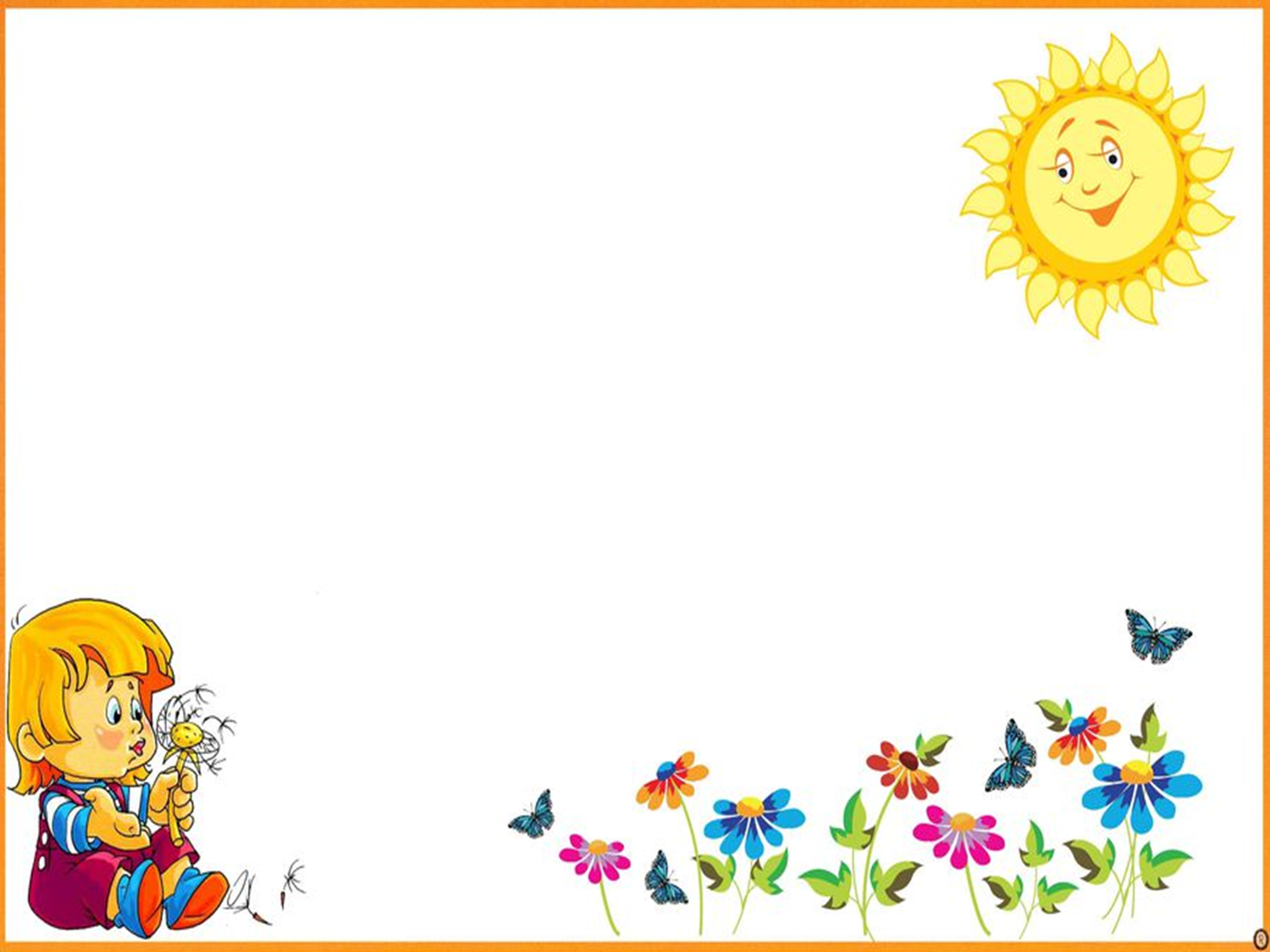 При выполнении упражнений решаются следующие задачи:
развитие силы, постепенности и целенаправленности дыхания;
выработка направленной воздушной струи, необходимой для правильного произношения;
тренировка продолжительности речевого дыхания и умения на одном выдохе произнести фразу, состоящую из 3-6 слов.
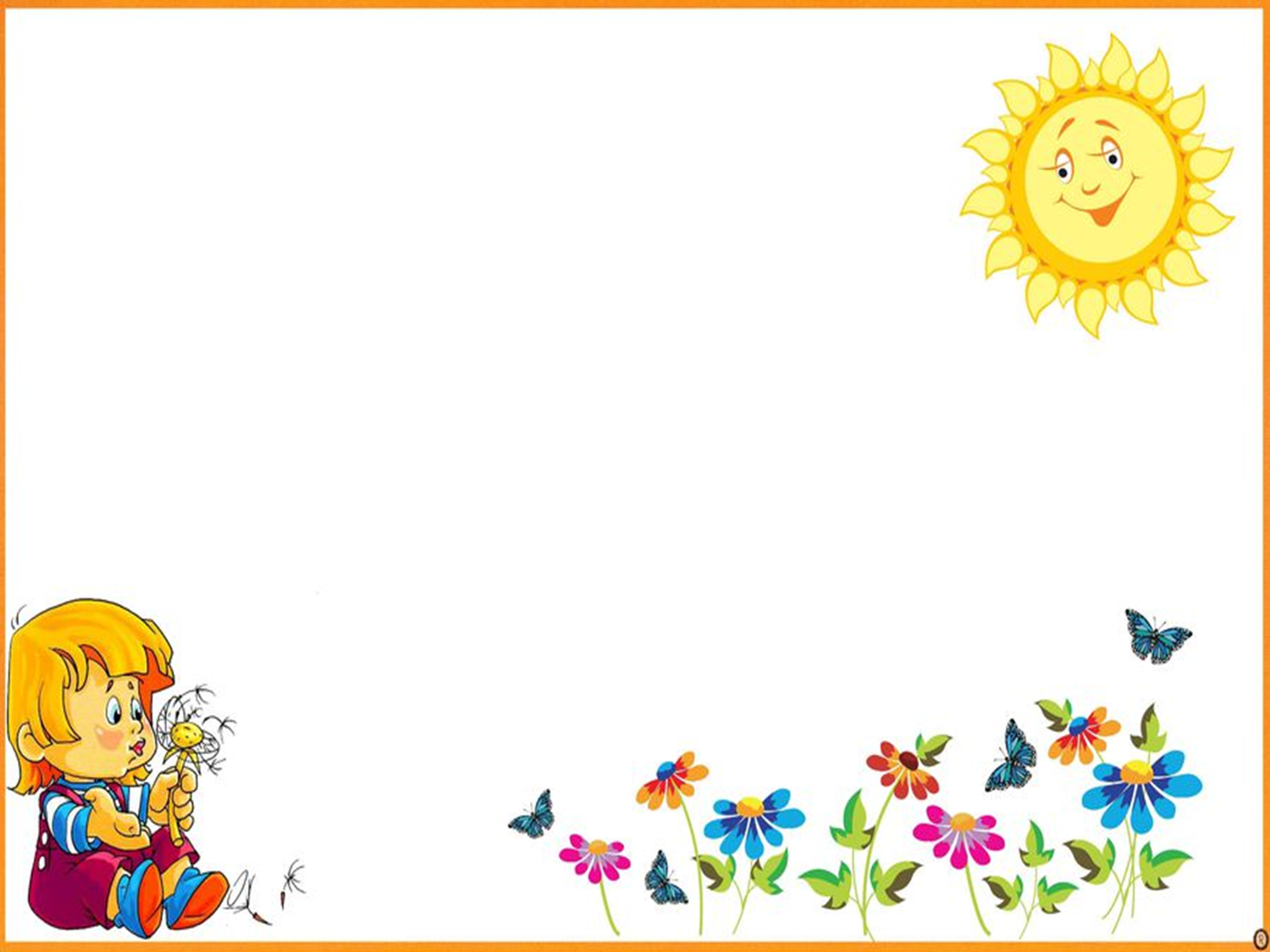 Начинать работу необходимо с выработки сильного, длительного, ротового выдоха. Для решения этой задачи мы используем различные игры и упражнения.
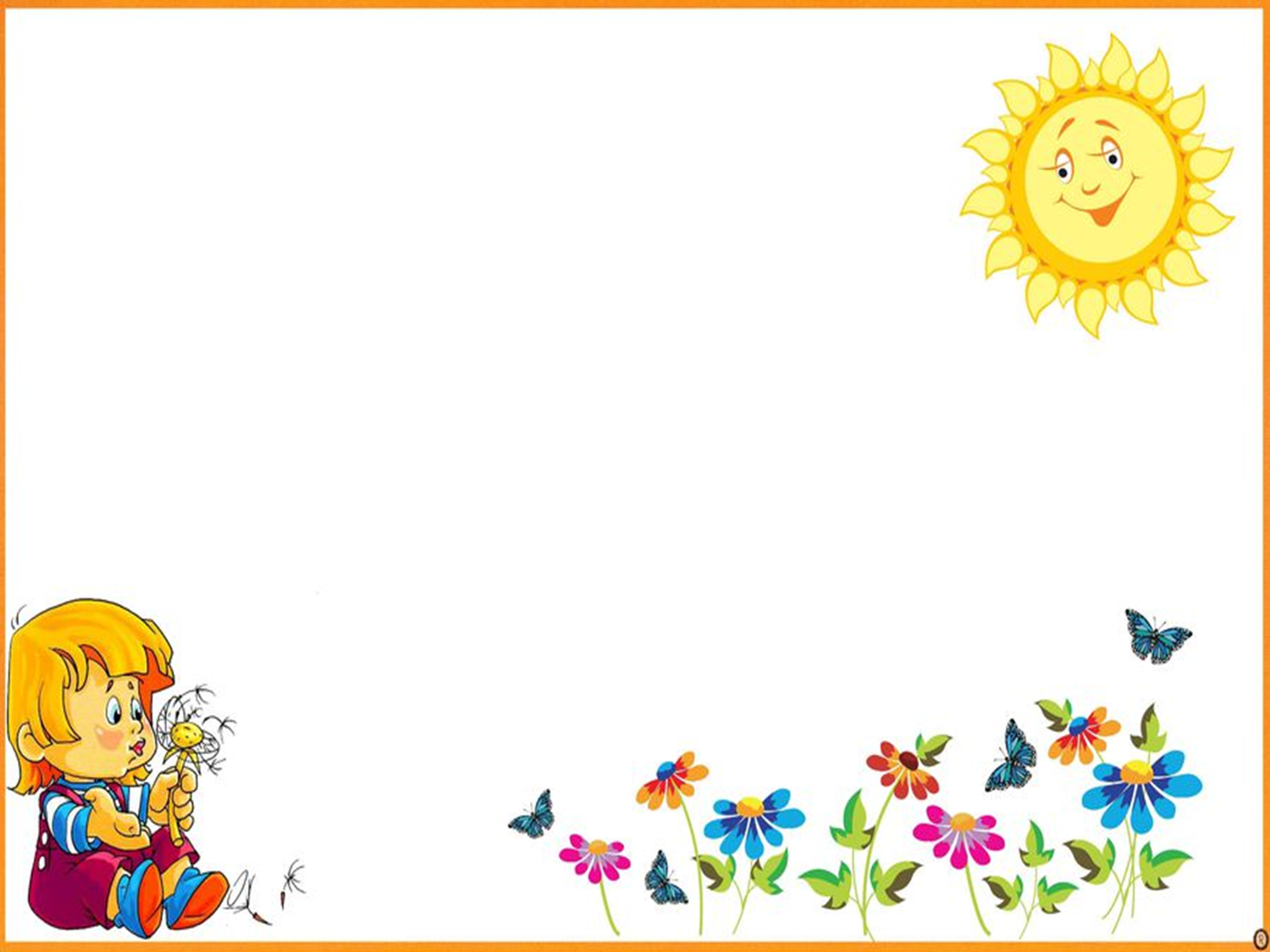 При выполнении дыхательных упражнений важно выполнять некоторые рекомендации: ‒ воздух набирать через нос, без напряжения, не поднимая плеч; ‒ во время выдоха воздух выходит только через рот; ‒ выдох должен быть длительным, плавным.
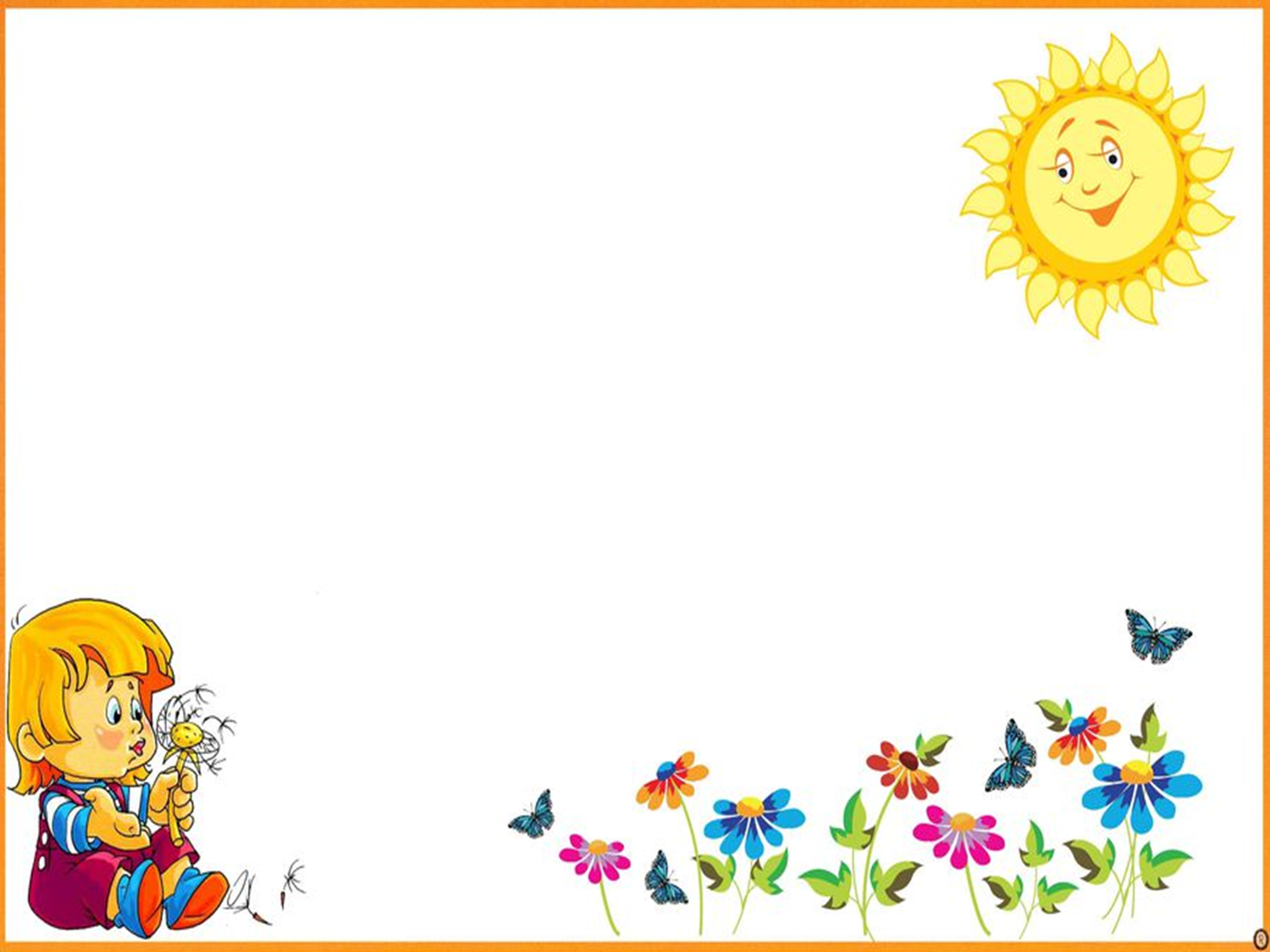 Осенние листочки
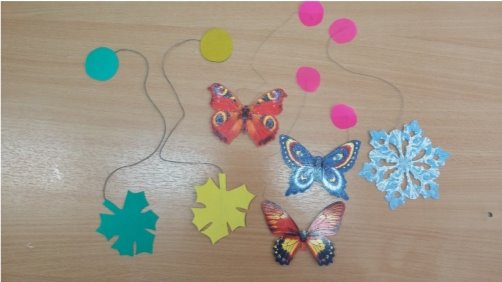 Аналогичные упражнения: «Бабочка летит», «Снежинки».
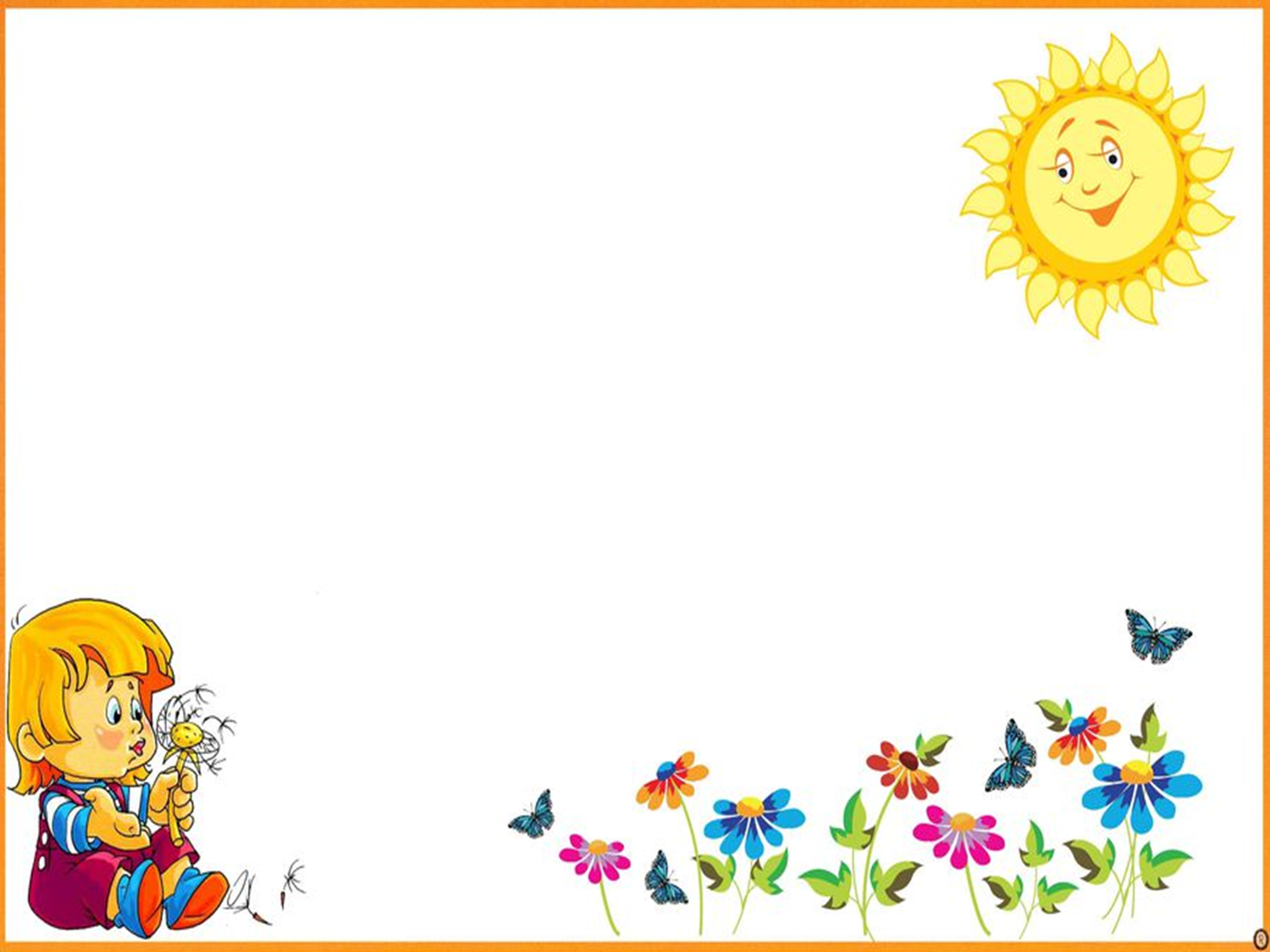 Самый быстрый карандаш!
На столе перед каждым ребенком на расстоянии 20 см лежит карандаш. Предлагаем детям подуть на свой карандаш. Чей карандаш укатился дальше — тот победитель.
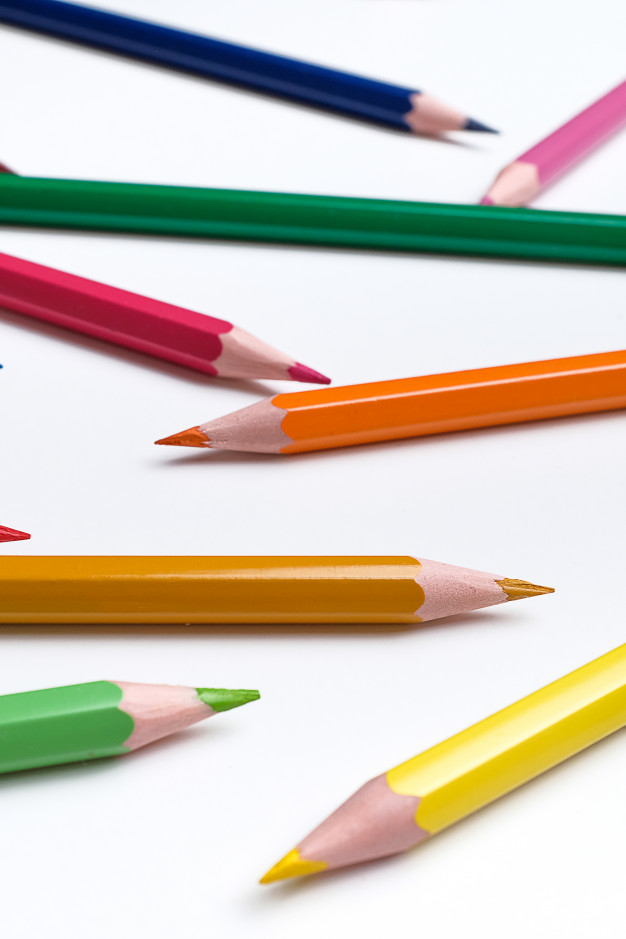 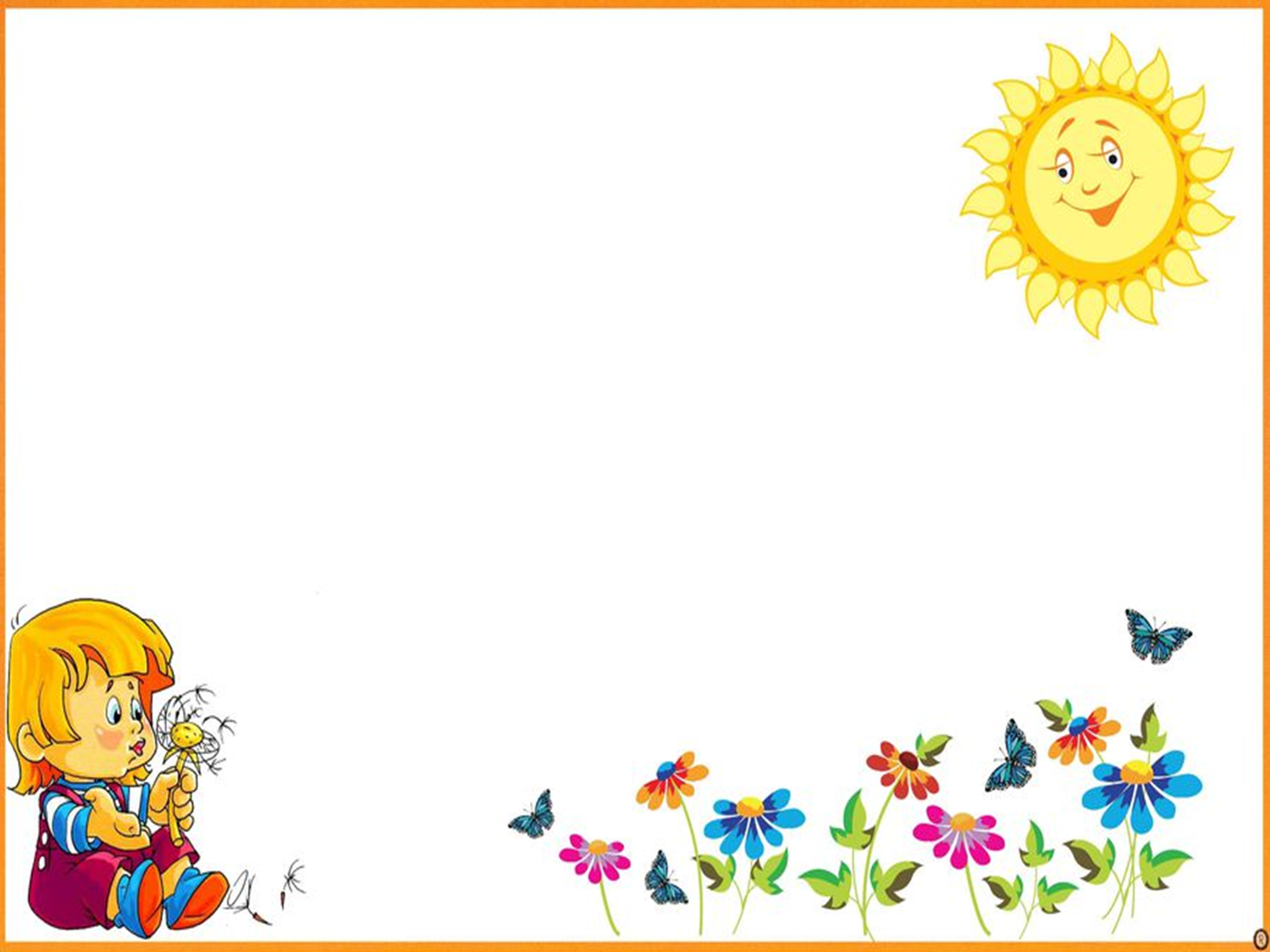 Летите, птички!
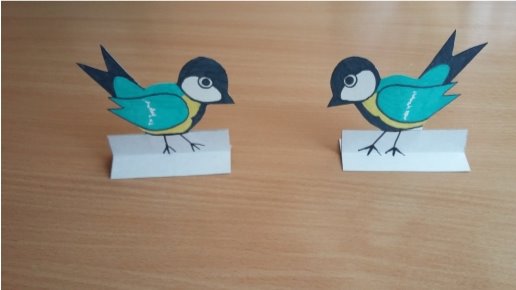 Самолетики
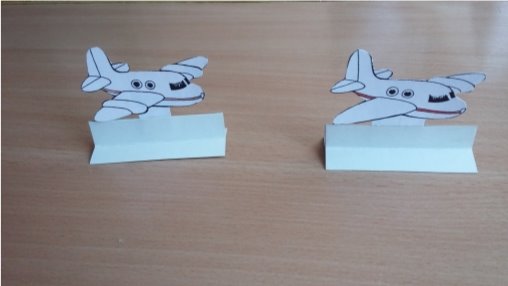 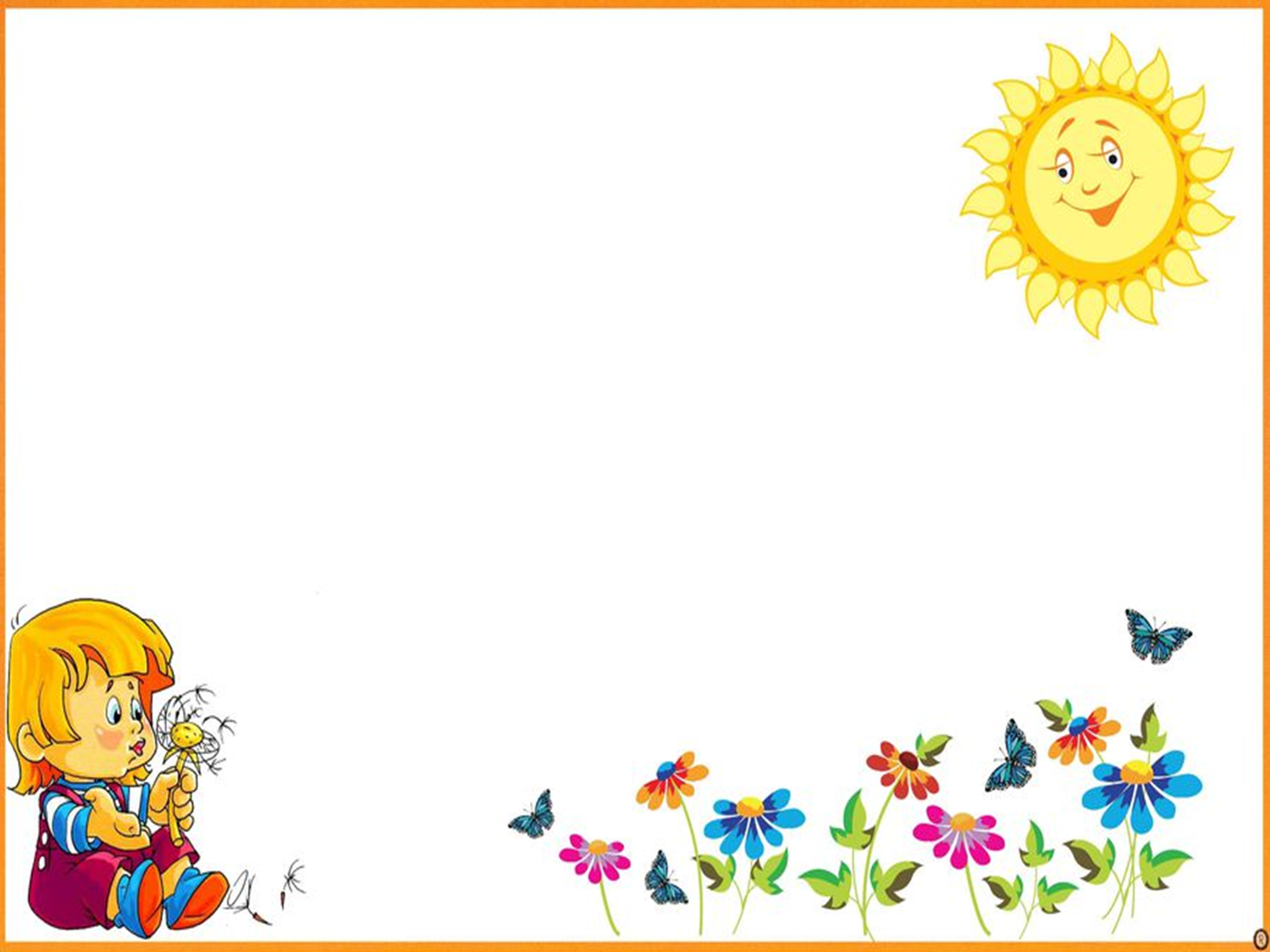 Кораблик плывет к маяку
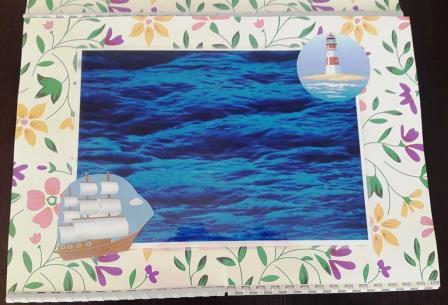 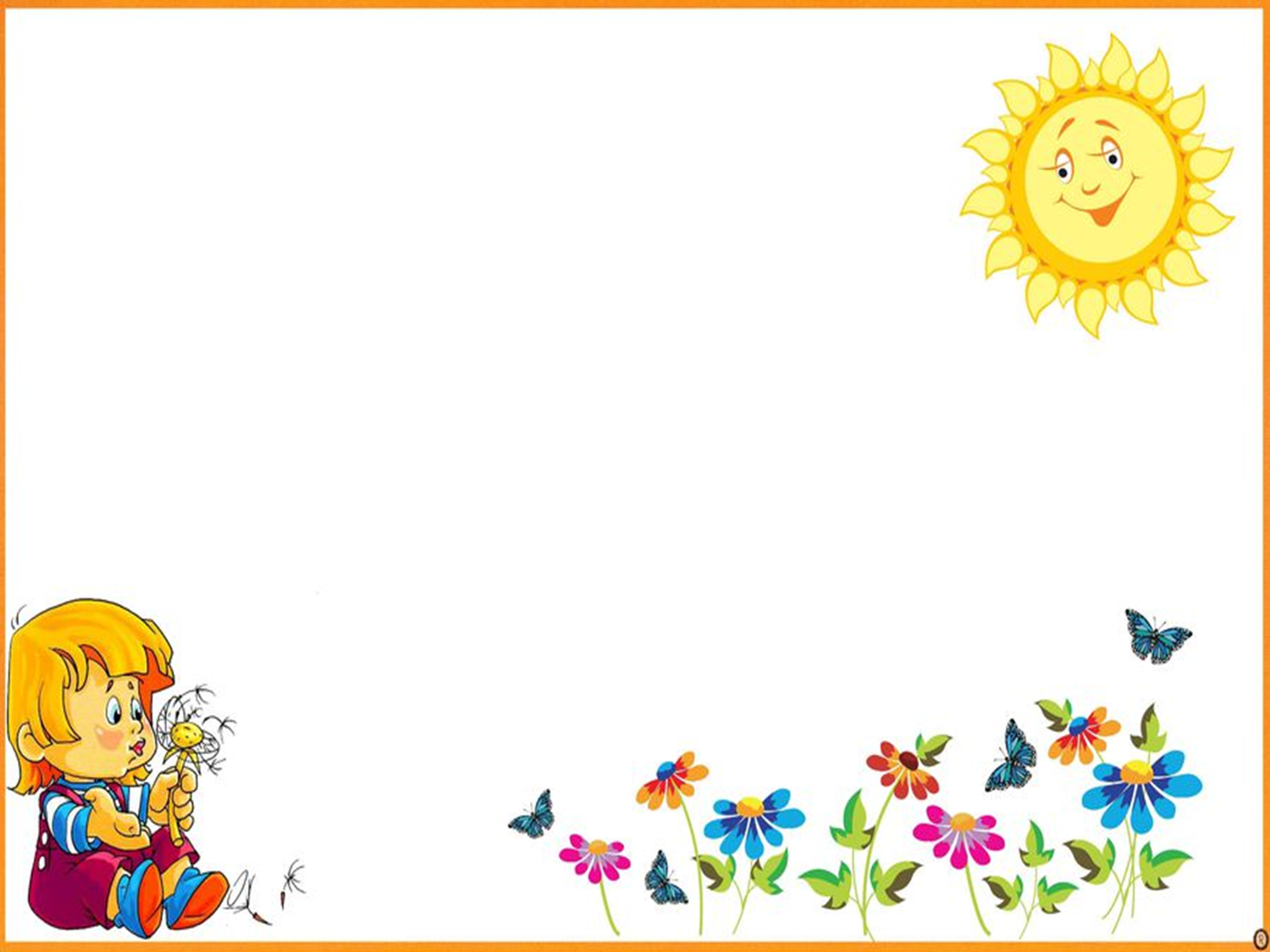 Мыльные пузыри
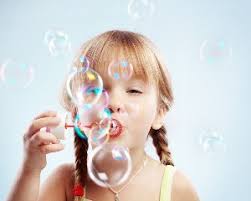 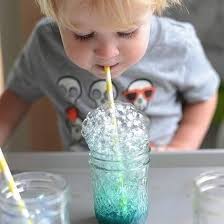 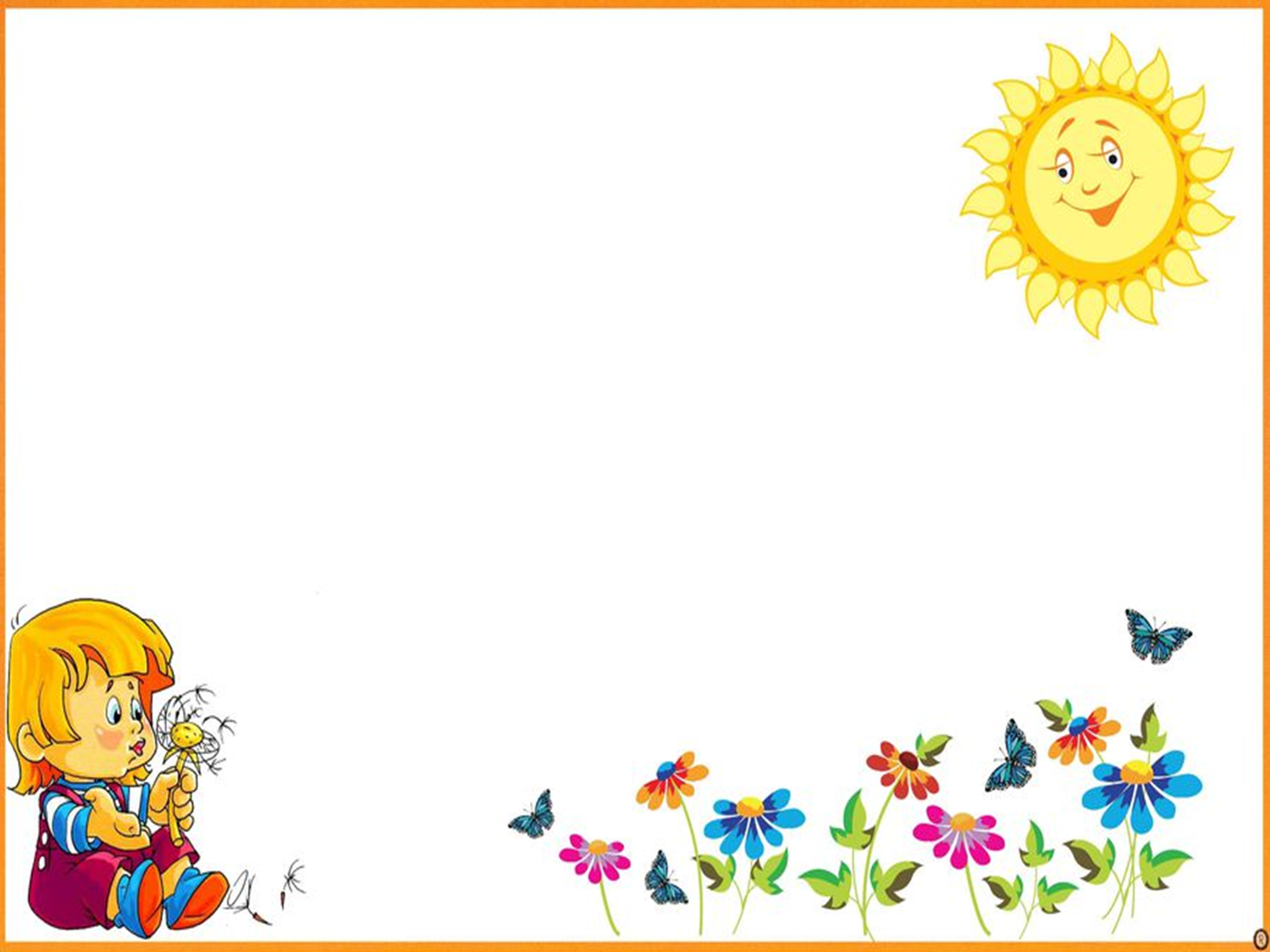 Загони мяч в ворота
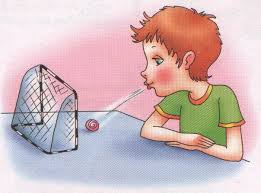 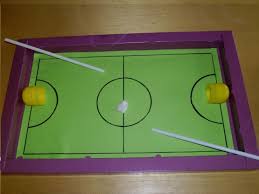 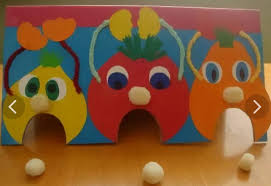 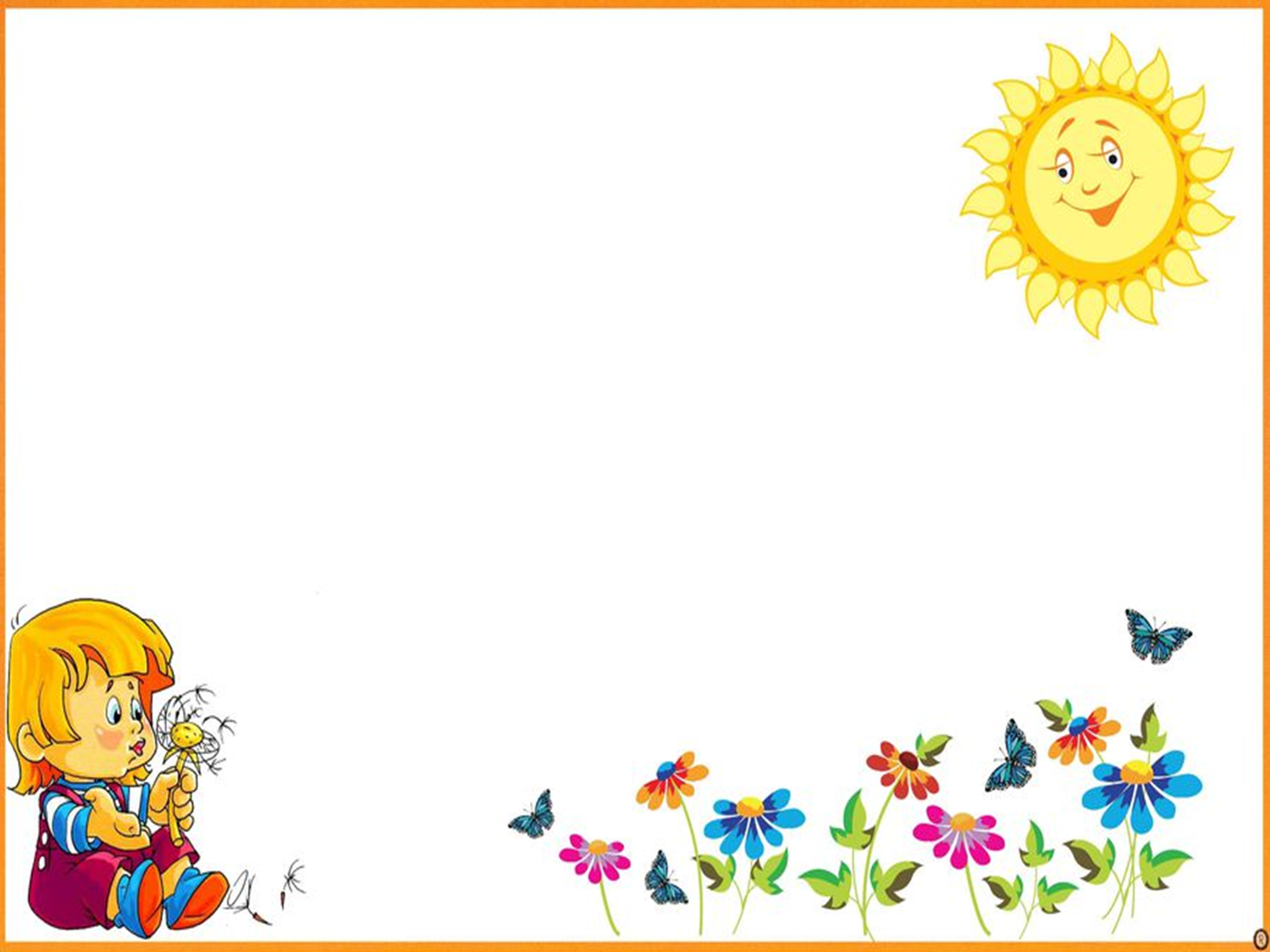 Также можно использовать готовые тренажеры
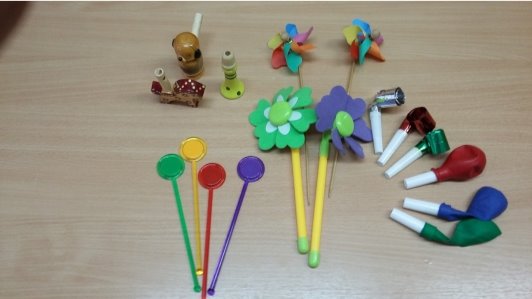 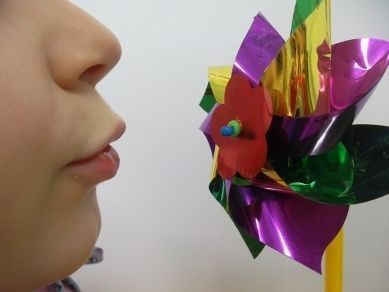 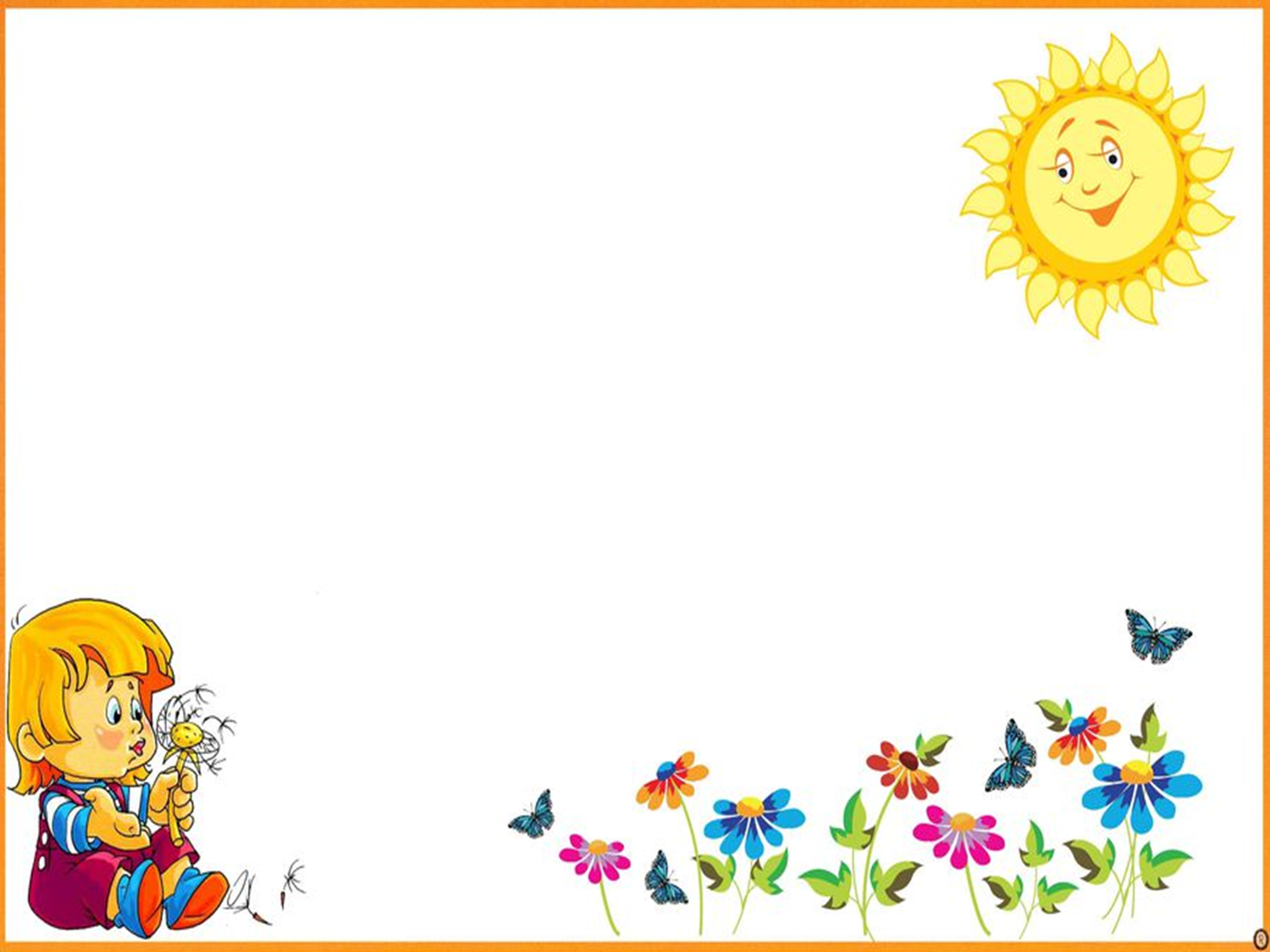 Эти игры и упражнения помогут научить ребенка плавному, сильному, целенаправленному выдоху, что способствует формированию правильного звукопроизношения и развитию голоса.